C7041 Experimental Design and Analysis
Ed Harris
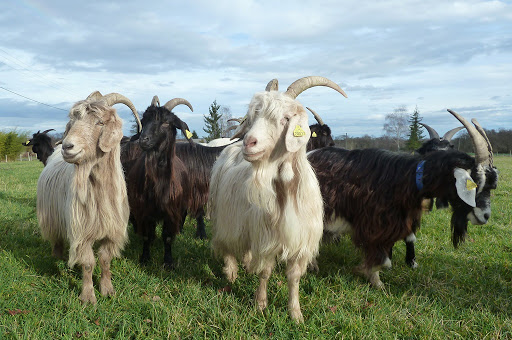 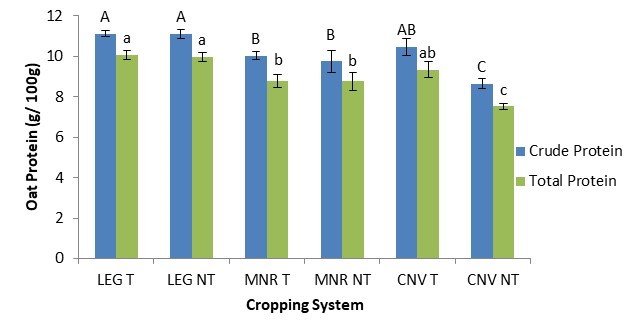 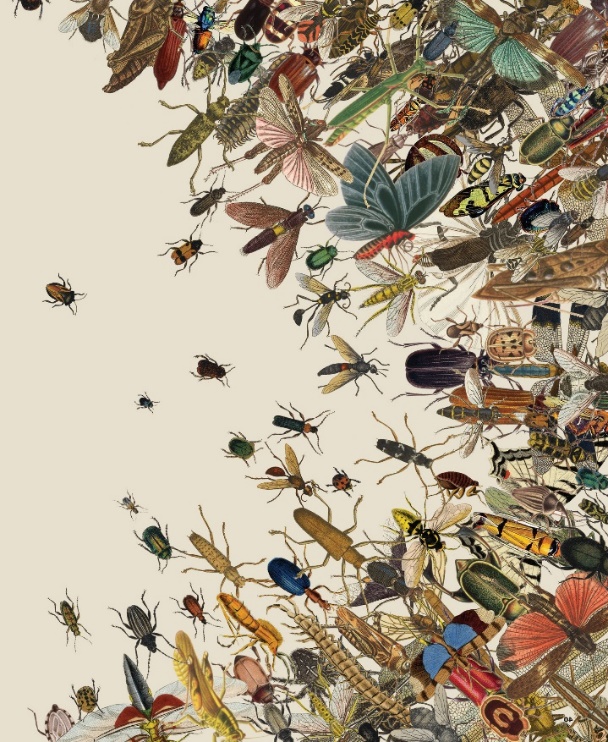 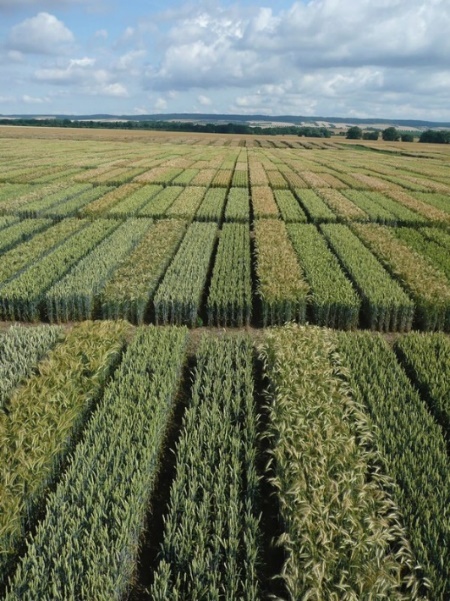 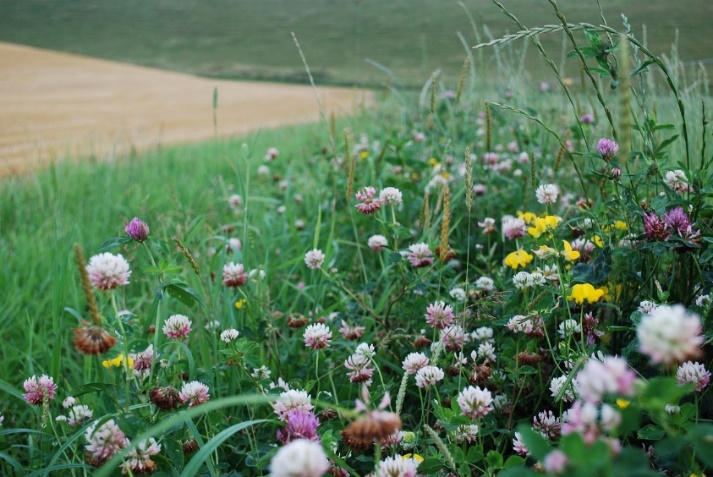 1.04 Estimation
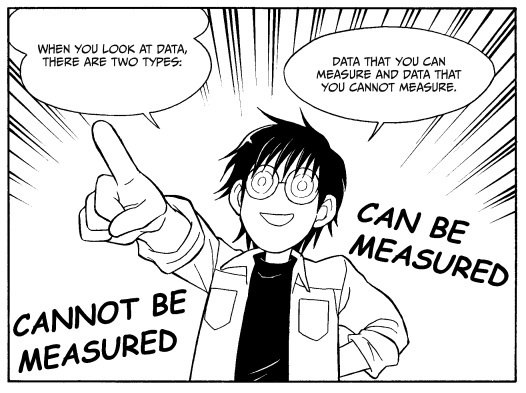 Estimation
set.seed(1); x <- rnorm(10, 13, 16)
hist(x, freq=F, breaks = 10,
     col="goldenrod")
curve(dnorm(x, mean=mean(x), sd=sd(x)), 
      col="darkblue", lwd=2, add=TRUE, yaxt="n")
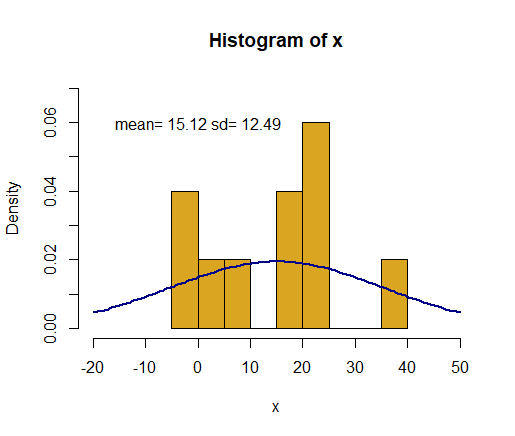 Sample size 10 from Gaussian distribution with =13 and 2=16
Estimation
set.seed(2); x <- rnorm(10, 13, 16)
hist(x, freq=F, breaks = 10,
     col="goldenrod")
curve(dnorm(x, mean=mean(x), sd=sd(x)), 
      col="darkblue", lwd=2, add=TRUE, yaxt="n")
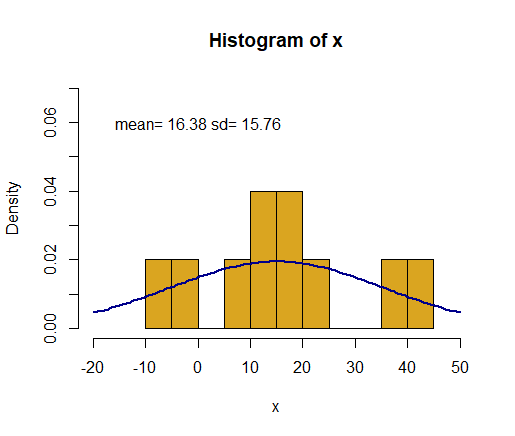 A different sample of 10 from a Gaussian distribution with =13 and 2=16
Estimation
set.seed(2); x <- rnorm(10, 13, 16)
hist(x, freq=F, breaks = 10,
     col="goldenrod")
curve(dnorm(x, mean=mean(x), sd=sd(x)), 
      col="darkblue", lwd=2, add=TRUE, yaxt="n")
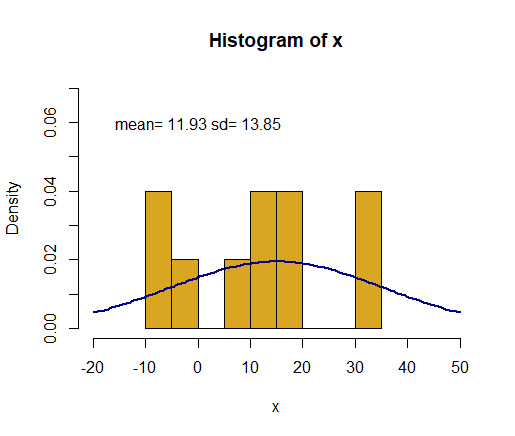 A 3rd sample
Distribution of the means of many samples, each of sample size 10
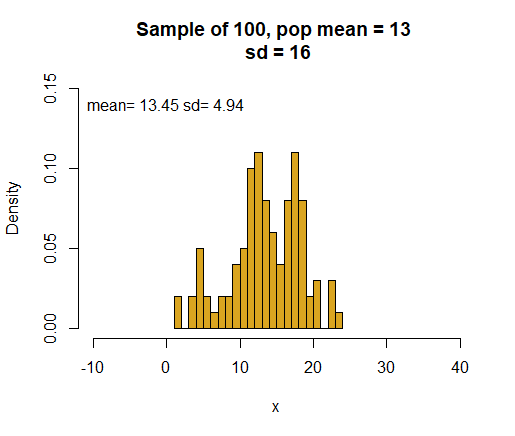 Distribution of the means of many samples, each of sample size 10
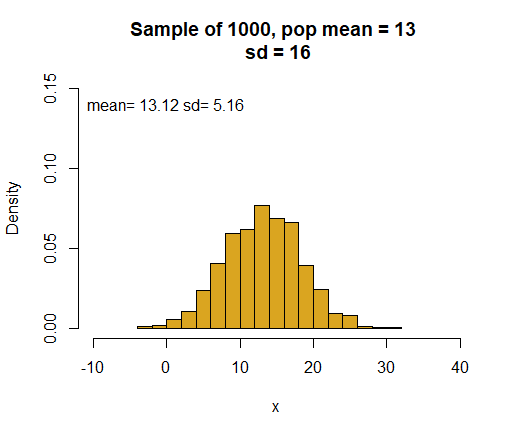 Distribution of the means of many samples, each of sample size 100
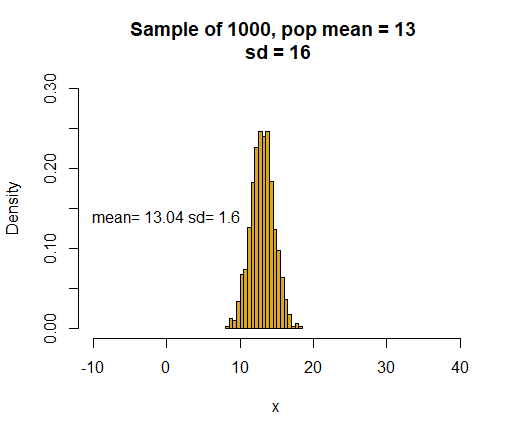 Variation in sample means decreases with sample size
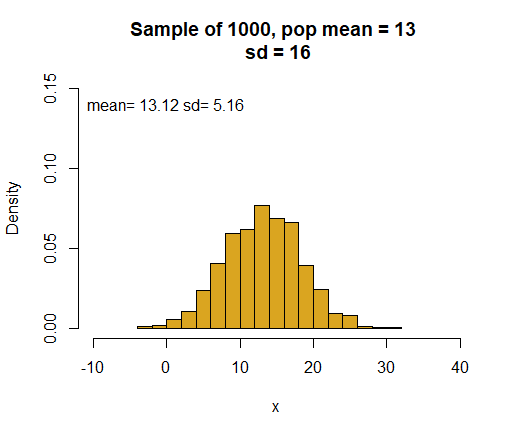 n = 10
1000 samples each
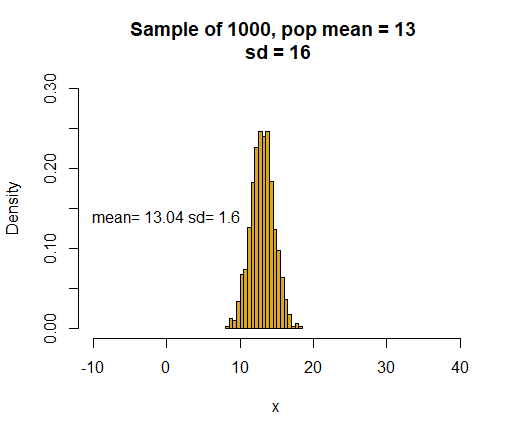 n = 100
Sampling tool
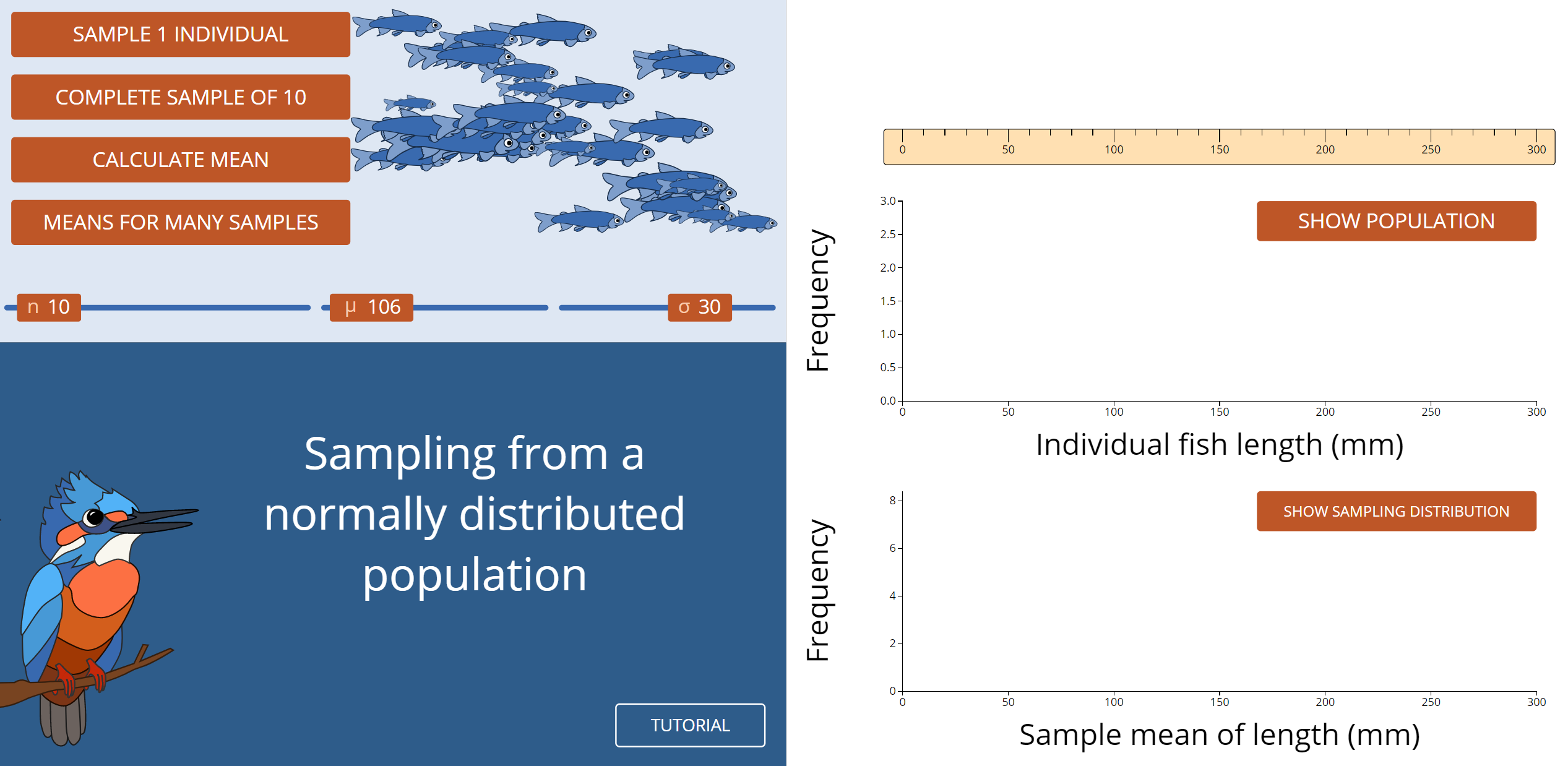 The standard error of an estimate is the standard deviation of its sampling distribution.
The standard error predicts the sampling error of the estimate.
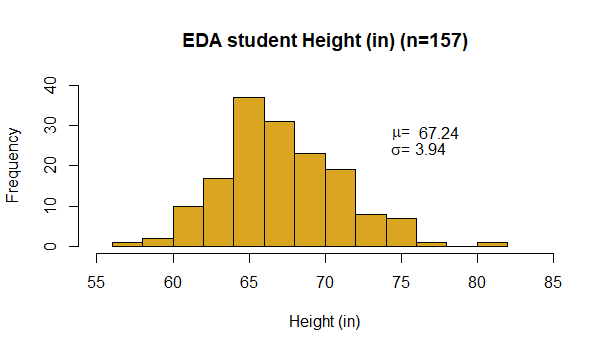 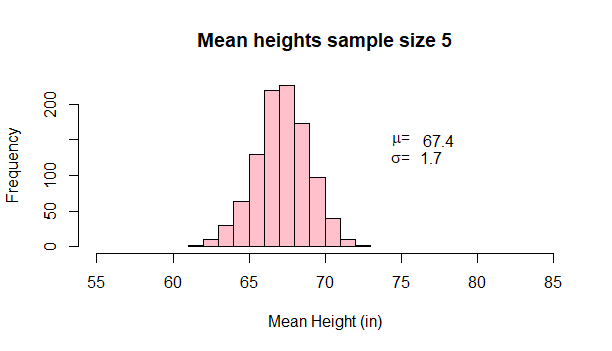 Standard error of the mean
Very simple estimate of SAMPLE variation

Represents difference between sample estimate and true population estimate

Related to population std dev and the sample size

This is totally GREAT
Standard error of the mean
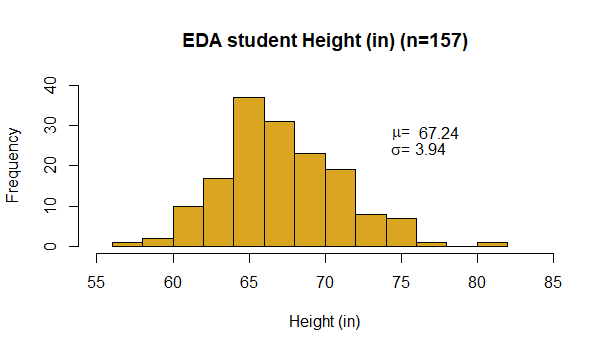 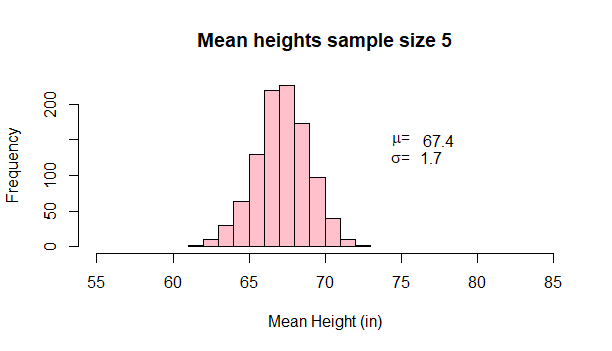 The math works!
Mean = 67.4
The problem is, we rarely know !
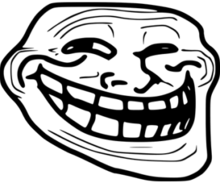 Estimate of the standard 
error of the mean
This gives us some knowledge of the likely
 difference between our sample mean and the true population mean
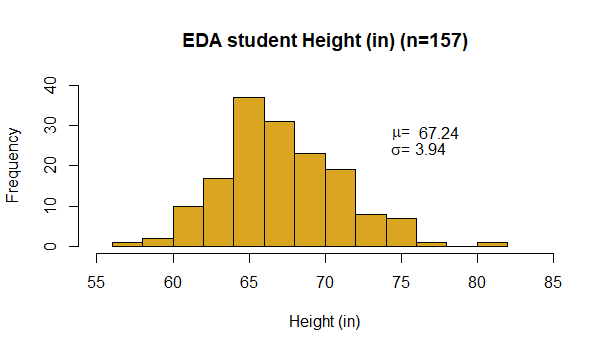 In most cases, we don’t know the real population distribution.
We only have 1 sample.
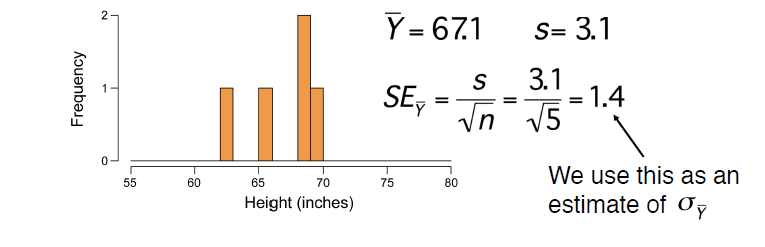 Confidence interval
The 95% confidence interval provides a  plausible range for a parameter. 

All values for the parameter lying within the interval are plausible, given the data, whereas those outside are unlikely.
The 2SE rule-of-thumb
The interval
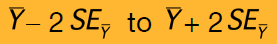 provides a rough estimate of the 95%  confidence interval for the mean.
(Assuming Gaussian distributed population and/or sufficiently large sample size.)
CI calculator
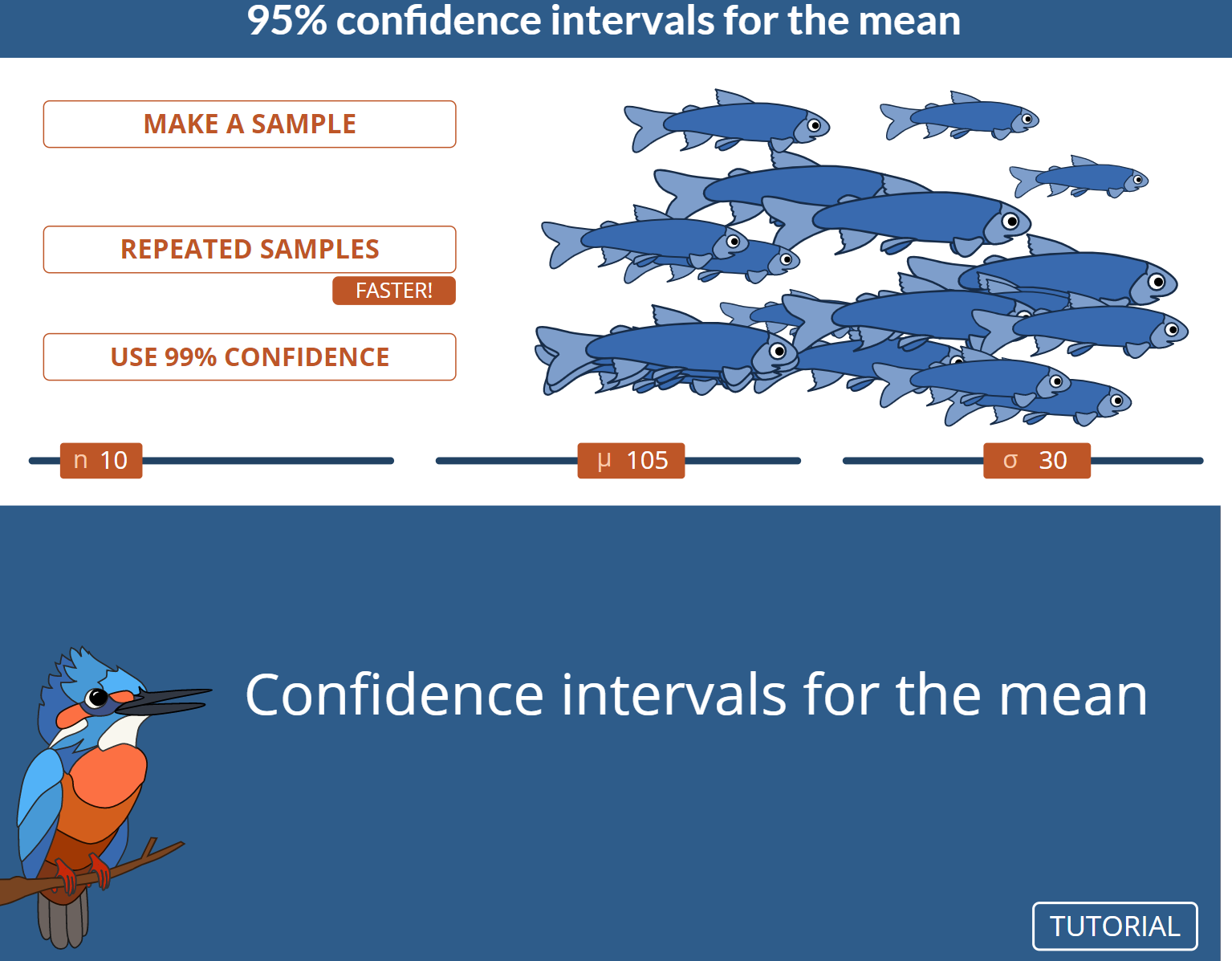 Use correct language when talking about confidence intervals
Not correct:
“There is a 95% probability that the population mean is within a particular 95% confidence interval” 
(this implies likelihood)

Correct:
“We are 95% confident that the population mean lies within the 95% confidence interval.”

(this implies plausibility)
Sample means of gene sizes
Confidence interval
US counties with unusual kidney cancer death
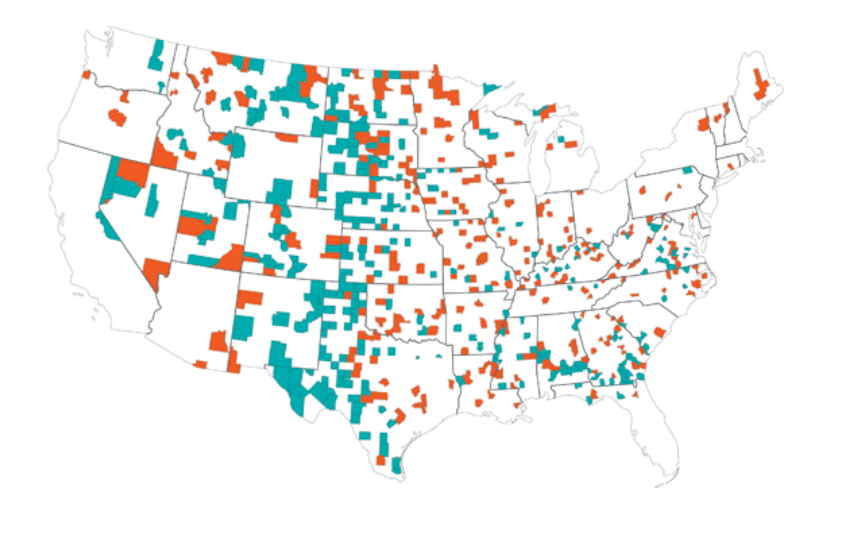 Counties coloured teal are the lowest 10% of the cancer distribution, red are the highest 10%
US counties with unusual kidney cancer death
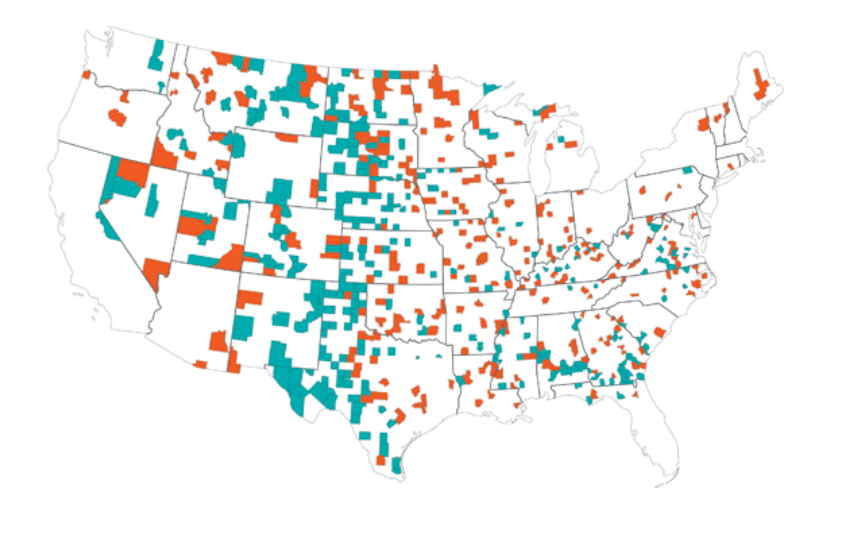 Teal counties are small, rural low population density

This could be an effect of fresh air, honest work, and clean living?
Counties coloured teal are the lowest 10% of the cancer distribution, red are the highest 10%
US counties with unusual kidney cancer death
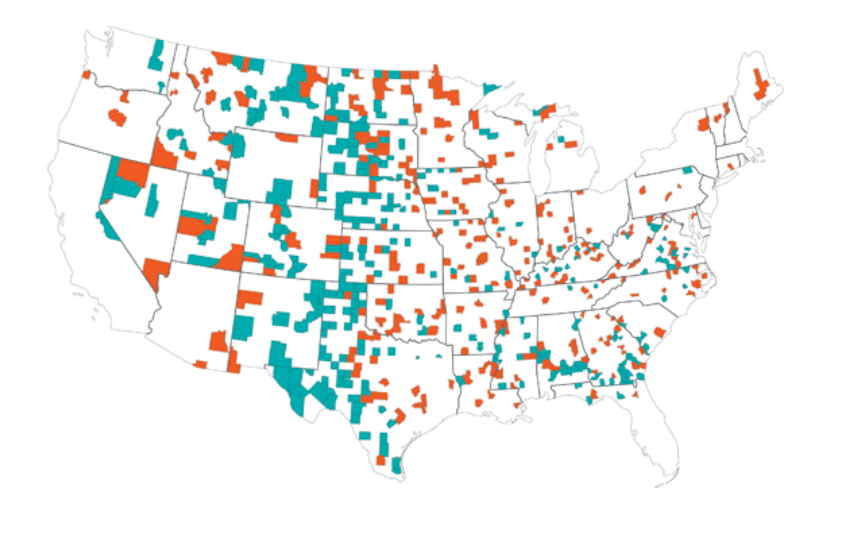 Red counties are ALSO small, rural low population density

Could this be due to the effects of low income – diabetes, poor diet, smoking, etc.?
Counties coloured teal are the lowest 10% of the cancer distribution, red are the highest 10%
Variation in cancer rates decreases  with population size of counties
Sampling is the cuplit!

The rural counties have small population size

A county with pop == 100, might have zero

BUT, with only 1 case it looks BAD!

Bigger counties converge towards the global mean…
Wainer (2007) The most dangerous equation. American Scientist 95: 249-256.
Pseudoreplication
The error that occurs when samples are not independent, but they are treated as though they are.
Example: Pseudoreplication
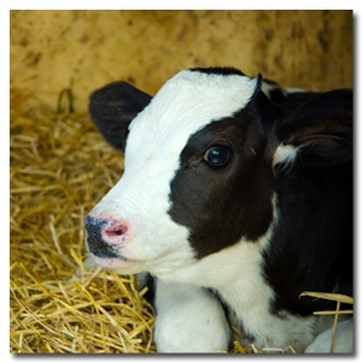 You are interested in bovine growth hormone (BGH) in cows. 

Collecting this kind of data is expensive and you decide to take 10 measurements from each cow. 

You study 6 cows, so you have 60 measurements.
What is your sample size (n)?
Avoiding pseudoreplication
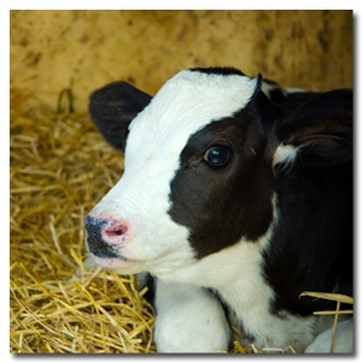 You are interested in bovine growth hormone (BGH) in cows. 

Collecting this kind of data is expensive and you decide to take 10 measurements from each cow. 

You study 6 cows, so you have 60 measurements.
Take the mean BGH for each cow, so that you have 6 measures, one for each cow (n = 6).
Suggested reading
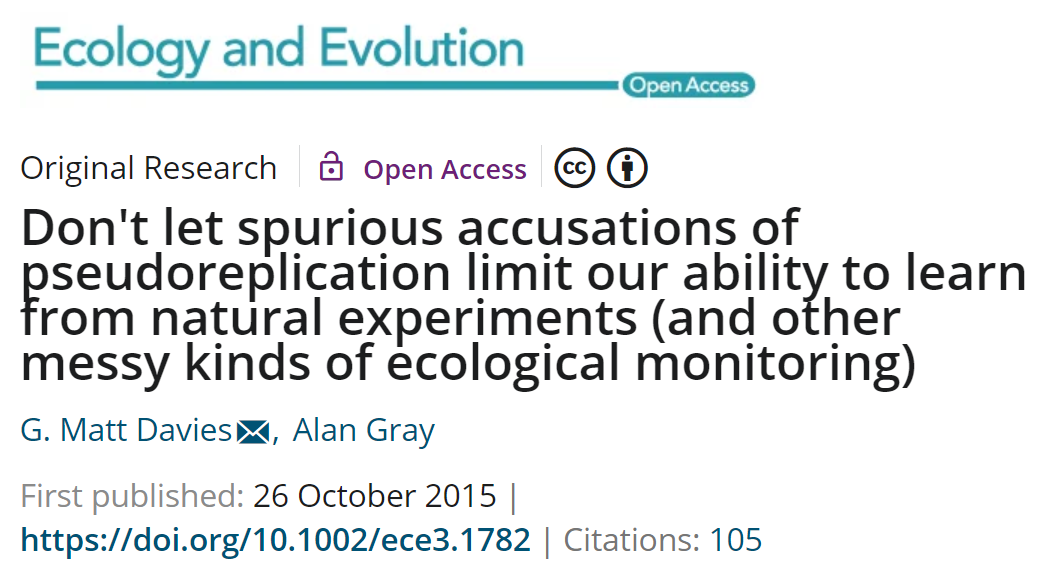 Davies, G.M., Gray, A., 2015. Don’t let spurious accusations of pseudoreplication limit our ability to learn from natural experiments (and other messy kinds of ecological monitoring). Ecology and Evolution 5, 5295–5304.